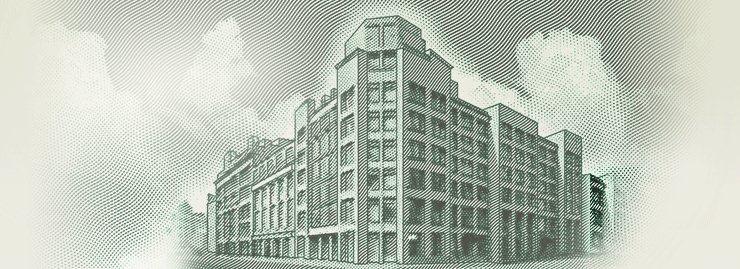 Программно-целевое бюджетирование в Российской Федерации
Встреча региональной сети ОЭСР старших должностных лиц, ответственных за бюджет, стран Центральной, Восточной и Юго-Восточной Европы

Игорь Яременко
Министерство финансов Российской Федерации
Минск, Республика Беларусь
Июль 2019 г.
2
Эволюция инструментов программно-целевого управления бюджетом
Возможность формирования и реализации федеральных (региональных, муниципальных) целевых программ (начиная с 1995 года):
решение приоритетных социально-экономических, оборонных, научных, экологических и других ключевых вопросов, как правило, межотраслевого характера. 
Предусмотрена реализация ведомственных целевых программ (начиная с 2007 года) в федеральном бюджете, бюджетах субъектов РФ, местных бюджетах:
достижение целей, задач и показателей деятельности отдельного органа государственной власти (местного самоуправления).
Реализация государственных (муниципальных) программ, переход на программный бюджет:
комплекс планируемых мероприятий, взаимоувязанных по задачам, срокам, исполнителям и ресурсам, обеспечивающих достижение приоритетов и целей государственной политики.
Внедрение проектных принципов управления: формирование и реализация национальных, федеральных и ведомственных проектов:
комплекс взаимосвязанных мероприятий, направленных на получение уникальных результатов различного масштаба в условиях временных и ресурсных ограничений.
3
Проблемы при формировании и реализации госпрограмм [1]
Низкое качество целеполагания и системы показателей:
цели, показатели и ожидаемые результаты формулируются самими исполнителями госпрограмм и не отражают конкретных приоритетов государственной политики;
избыточное количество показателей и отсутствие их иерархии  невозможность оценки эффективности реализации госпрограмм, подпрограмм и основных мероприятий.
Отсутствие системности при формировании перечня и структуры госпрограмм:
перечень и структура госпрограмм соответствует  сложившейся системе и структуре федеральных органов исполнительной власти.
Неполная оценка ресурсов и инструментов, направленных на реализацию целей государственной политики:
не учитывается вклад в достижение целей госпрограмм таких инструментов, как контрольно-надзорная деятельность, управление имуществом и т.п., отсутствует оценка применения налоговых льгот;
отдельные госпрограммы охватывают лишь часть расходов федерального бюджета на соответствующую отрасль (сферу);
средства консолидированных бюджетов субъектов РФ, госкорпораций и госкомпаний отражаются в госпрограммах формально.
4
Проблемы при формировании и реализации госпрограмм [2]
Низкое качество администрирования госпрограмм:
низкая эффективность межведомственного взаимодействия при управлении реализацией госпрограммы;
длительность и трудоемкость процедур согласования госпрограмм и планов их реализации.
Формальный характер оценки эффективности госпрограмм и отсутствие использования результатов такой оценки:
отсутствие утвержденной единой методики оценки эффективности госпрограмм;
отсутствие предусмотренных мер ответственности должностных лиц за неэффективную реализацию госпрограмм.
Недостаточная интеграция госпрограмм в бюджетный процесс:
роль ответственного исполнителя при планировании бюджетных расходов, ответственность за их эффективность и качество управления госпрограммой носят формальный характер;
отсутствие возможностей для перераспределения бюджетных ассигнований между мероприятиями госпрограммы в ходе исполнения бюджета  снижение оперативности управленческих решений.
5
Система стратегического программно-целевого планирования
Стратегия (концепция долгосрочного) социально-экономического развития
Указ Президента РФ от 07.05.2018 № 204
Целеполагание
Отраслевые стратегии
Бюджетный прогноз Российской Федерации на долгосрочный период
Прогноз социально-экономического развития на долгосрочный период
Условия
Бюджет 
на 3 года
Прогноз социально-экономического развития на среднесрочный период (3 года)
Госпрограммы
Полномочия и инструменты
Национальные проекты
6
Система целеполагания деятельности Правительства РФ
Национальные цели
(пункт 1 Указа Президента РФ от 07.05.2018 № 204)
Иные цели госполитики 
(в т.ч. в сферах безопасности, международной деятельности, повышения качества госуправления и т.п.)
Цели нацпроектов
Основные направления деятельности Правительства Российской Федерации до 2024 г.
Госпрограмма N
Госпрограмма 1
Госпрограмма 2
Госпрограмма 3
Госпрограмма 4
Нацпроект 1
Нацпроект 2
Нацпроект 3
Национальный проект – приоритетное направление государственной политики с особым режимом управления
Формирование нацпроектов осуществляется на 6-летний период
7
Обеспечение взаимосвязи государственных программ и национальных (федеральных) проектов
Выделение в госпрограмме проектов (ограниченный срок реализации, конкретный достижимый результат, специальная система управления) и процессов (непрерывный или постоянно возобновляемый характер, отсутствие уникального результата).


Группировка проектов (может меняться в ходе их реализации):
ведомственные проекты: утверждаются и контролируются ответственным исполнителем госпрограммы - ведомственным координационным органом;
федеральные проекты (ранее – приоритетные) как часть национальных проектов: утверждаются и контролируются проектным комитетом, создаваемым Президиумом Совета при Президенте по стратегическому развитию и национальным проектам по каждому нацпроекту;

Процессы – ведомственные целевые программы.
8
Вклад проектной и процессной деятельности в достижение целей социально-экономического развития (целей госпрограмм)
Значения
показателей
Нацпроект
Федеральный проект
Федеральный проект
Федеральный проект
Проекты
Ведомственные проекты
Приоритетный 
проект
Федеральные целевые программы
Процессы
Процессы (ведомственные целевые программы)
Годы
9
Виды национальных проектов
Нацпроект в структуре нескольких госпрограмм
Нацпроект в структуре одной госпрограммы
«Отраслевой» нацпроект
«Межотраслевой» нацпроект
Госпрограмма 3
Госпрограмма 1
Госпрограмма 2
Нацпроект 2
Нацпроект 1
Федеральный проект
Федеральный проект
Федеральный проект
Федеральный проект
Федеральный проект
Федеральный проект
Федеральный проект
Федеральный проект
Госпрограмма 4
Госпрограмма 5
Соотношение национальных проектов (программ) и госпрограмм РФ
Пример выделения «проектов» и «процессов» в структуре государственной программы
Повышение доступности жилья для граждан (коэффициент доступности)
Обеспечение жильем отдельных категорий граждан
Развитие нормативной базы долевого строительства
Переселение граждан из аварийного / поврежденного жилья
Реновация жилого фонда
«проекты»
«процессы»
Национальные (федеральные) проекты, ведомственные проекты
Ведомственные целевые программы, отдельные мероприятия
ограничены по срокам; приводят к уникальному результату и (или) качественному изменению процессов.
непрерывные или постоянно возобновляемые;реализуются в соответствии с устоявшимися процедурами.
разделение мероприятий на «проекты» и «процессы» условно, может изменяться с течением времени;
для «процессных» мероприятий, как и для «проектных», должны устанавливаться показатели непосредственных результатов и оцениваться их вклад в конечную верхнеуровневую цель (это возможно в рамках ведомственных целевых программ).
Отражение «проектов» в бюджетной классификации
Структура госпрограммы
Целевая статья
ХХ
код госпрограммы
Госпрограмма
Подпрограмма
(направление)
Подпрограмма (направление)
Х
код подпрограммы
Федеральный проект
Федеральный проект
Основное мероприятие
Ведомственный проект
GХ
код федерального проекта
ВЦП
Ведомственный проект
ХХ
код основного мероприятия
GХХХХ
код направления расходов
...
...
...
...
мероприятия
Условия эффективной реализации программно-целевых принципов
Формирование единой информационной системы, консолидирующей информацию о ходе реализации госпрограмм и национальных (федеральных) проектов, а также позволяющей гражданам получить доступ к этой информации в режиме онлайн.
Обеспечение непосредственной увязки ожидаемых конечных результатов реализации госпрограмм и национальных (федеральных) проектов с объемами бюджетных ассигнований на уровне бюджетной классификации.
Обеспечение полной прослеживаемости финансовых потоков и хода реализации конкретных мероприятий.
Активное привлечение субъектов Российской Федерации к участию в реализации национальных (федеральных) проектов, развитие инструментов программно-целевого бюджетирования на местах.
Спасибо за внимание!
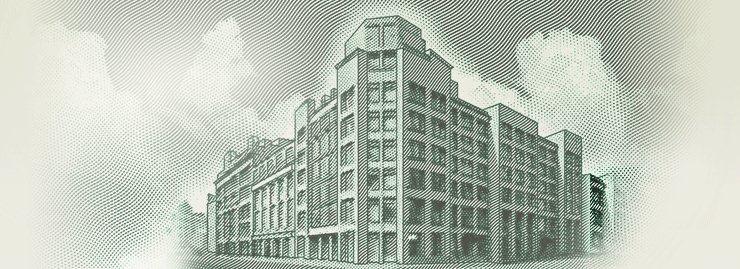